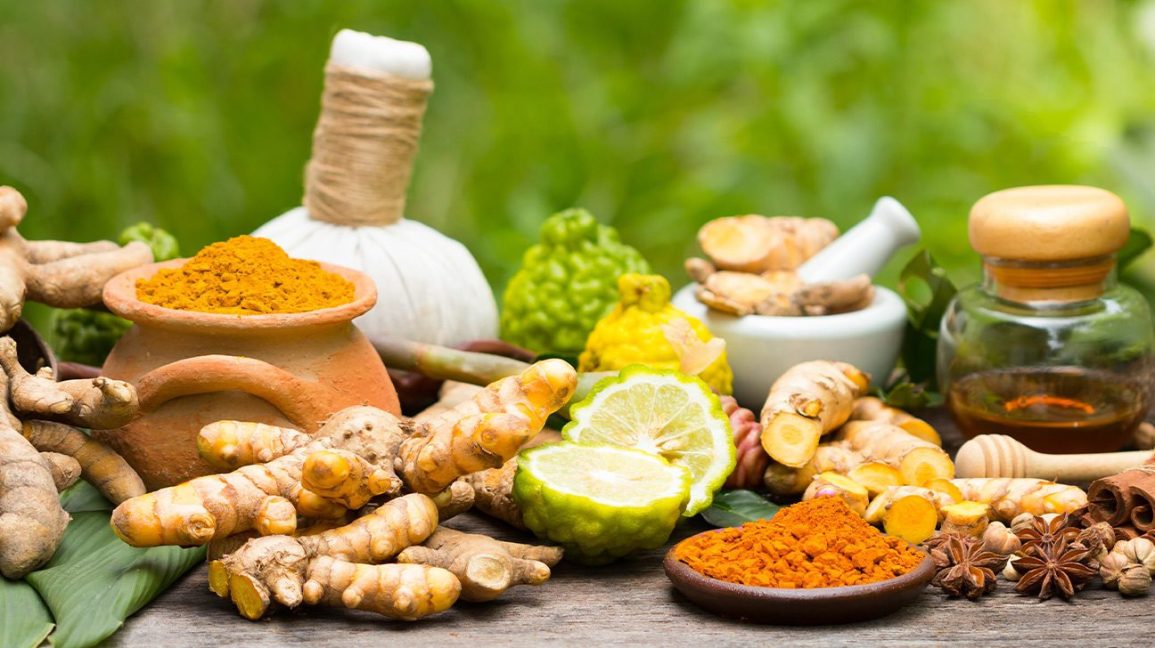 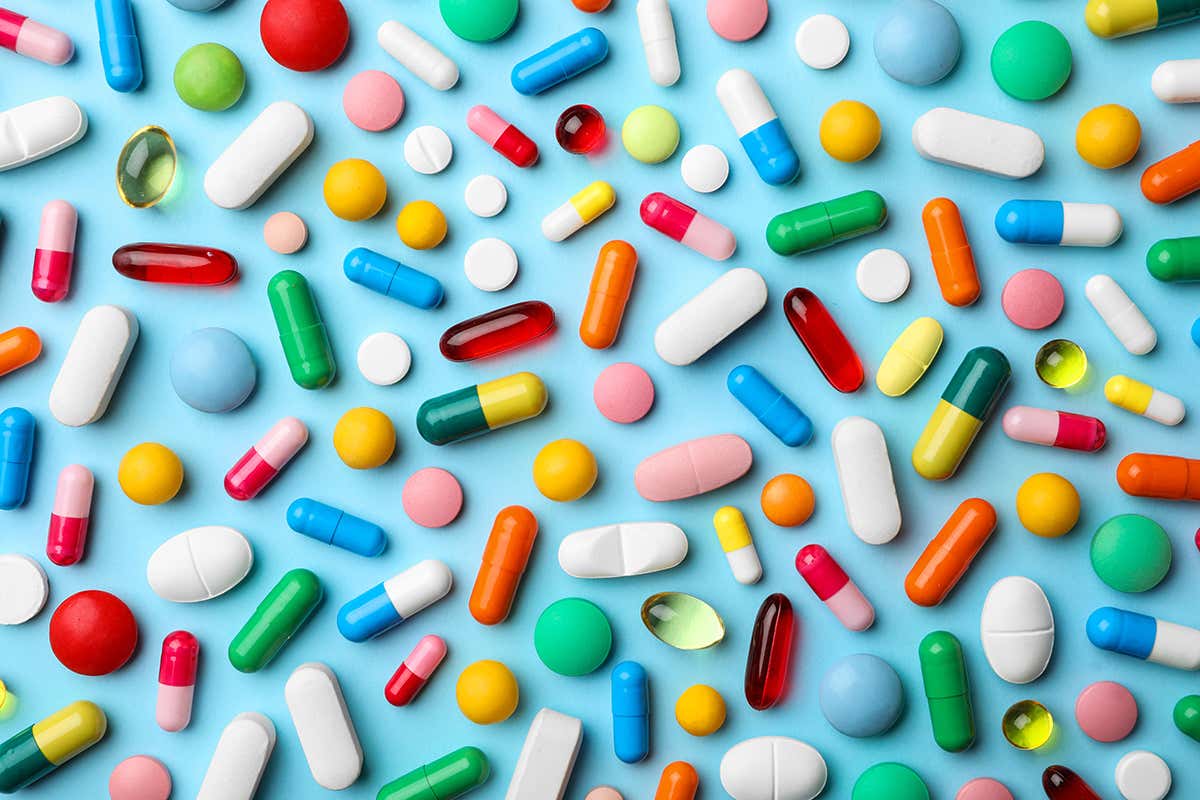 You are welcome
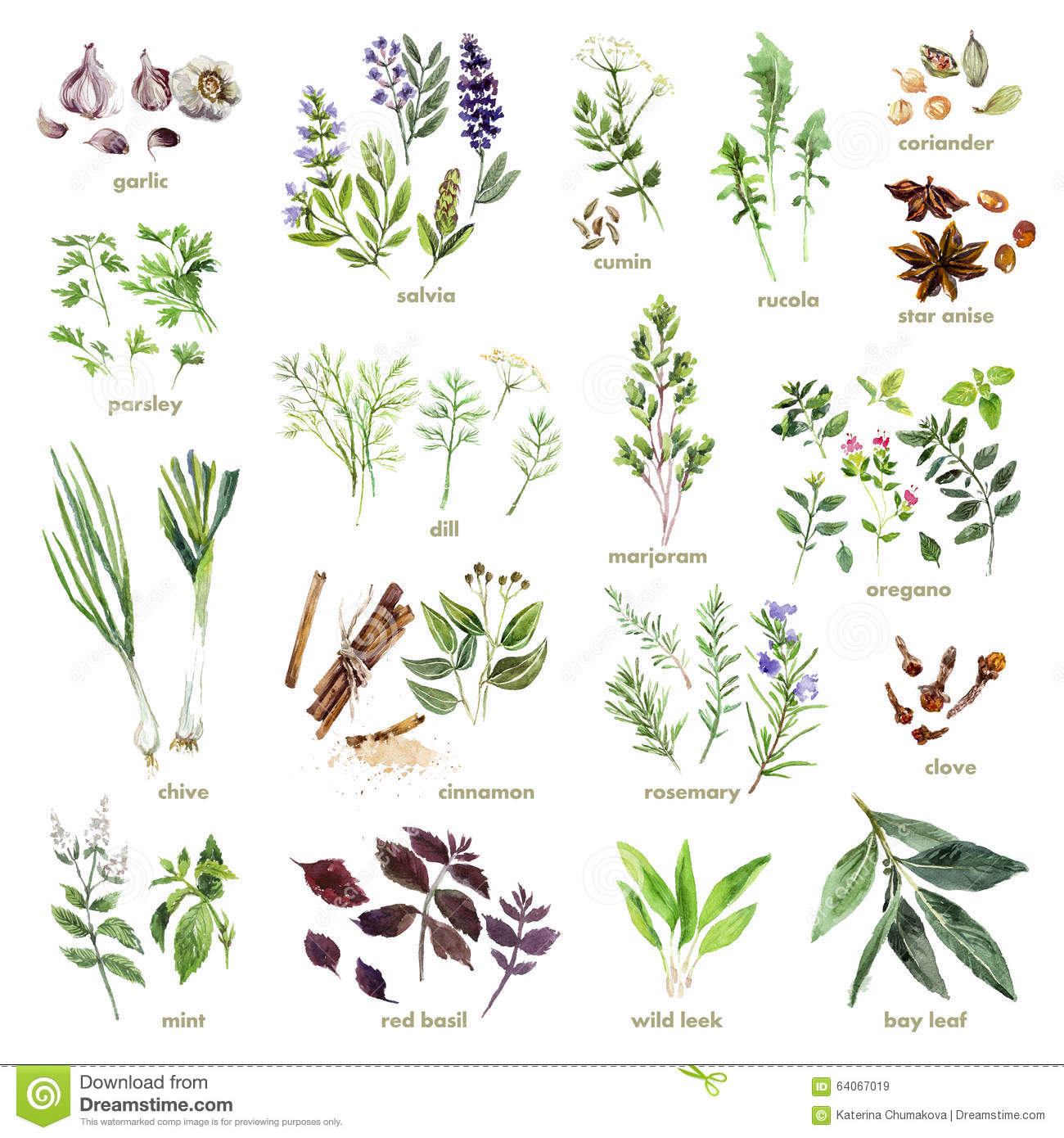 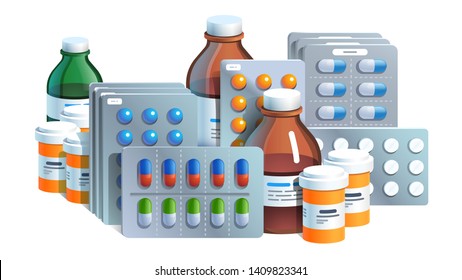 INTRODUCTION
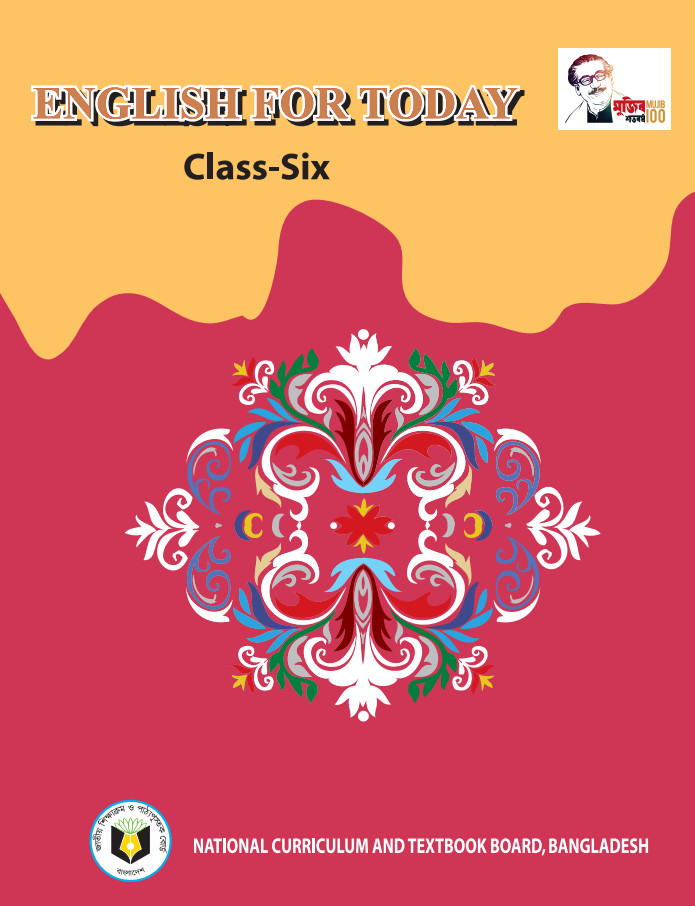 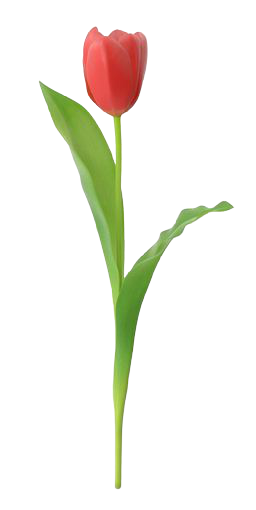 Swandip Banerjee
Asst. Teacher (English)
Pallimangal Secondary School
Sonadanga, Khulna.
Mobile: 01718503573
E-mail: swandipb1@gmail.com
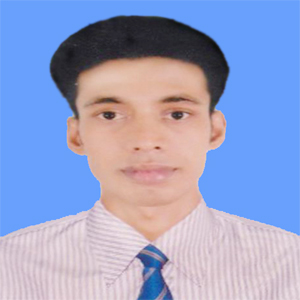 Look at the following pictures.
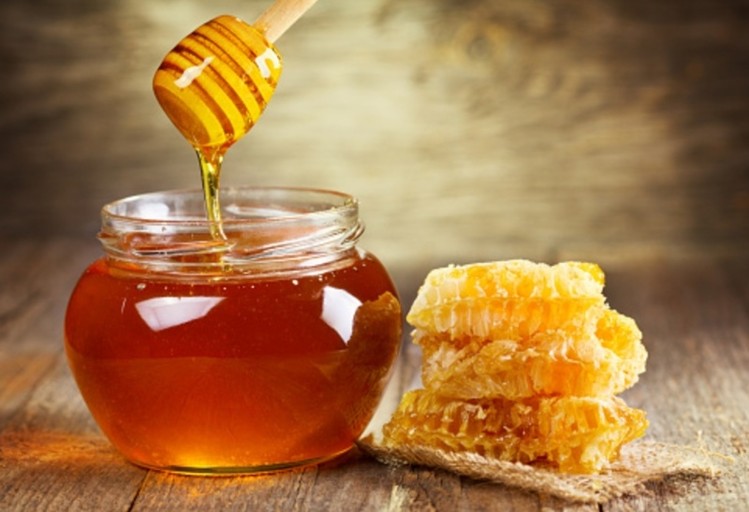 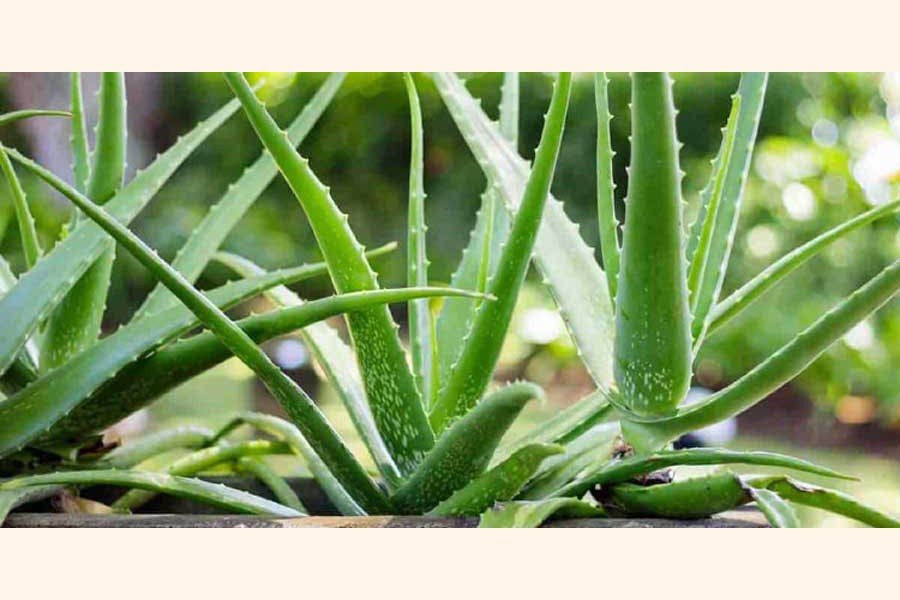 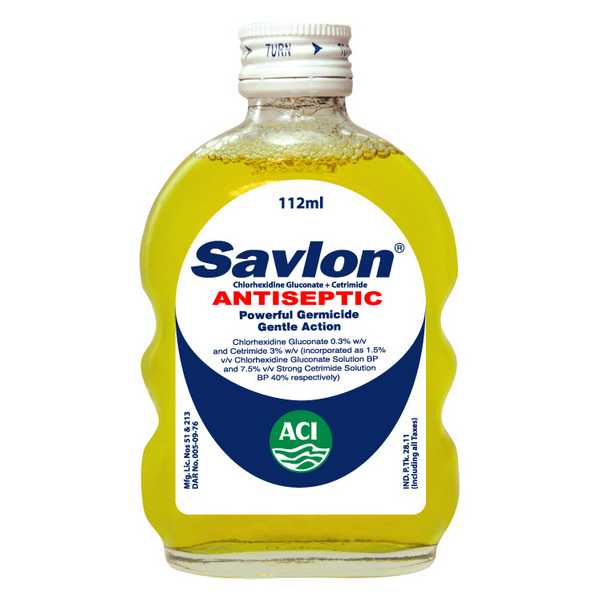 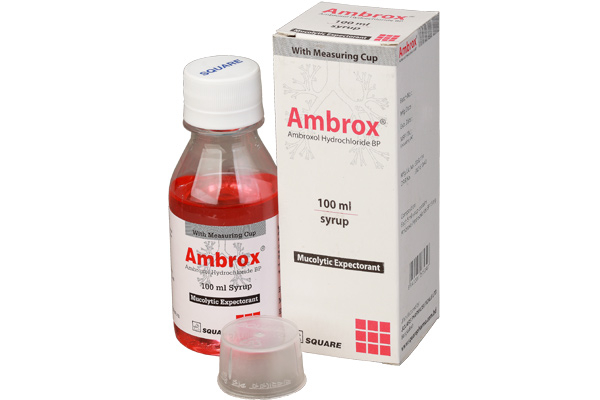 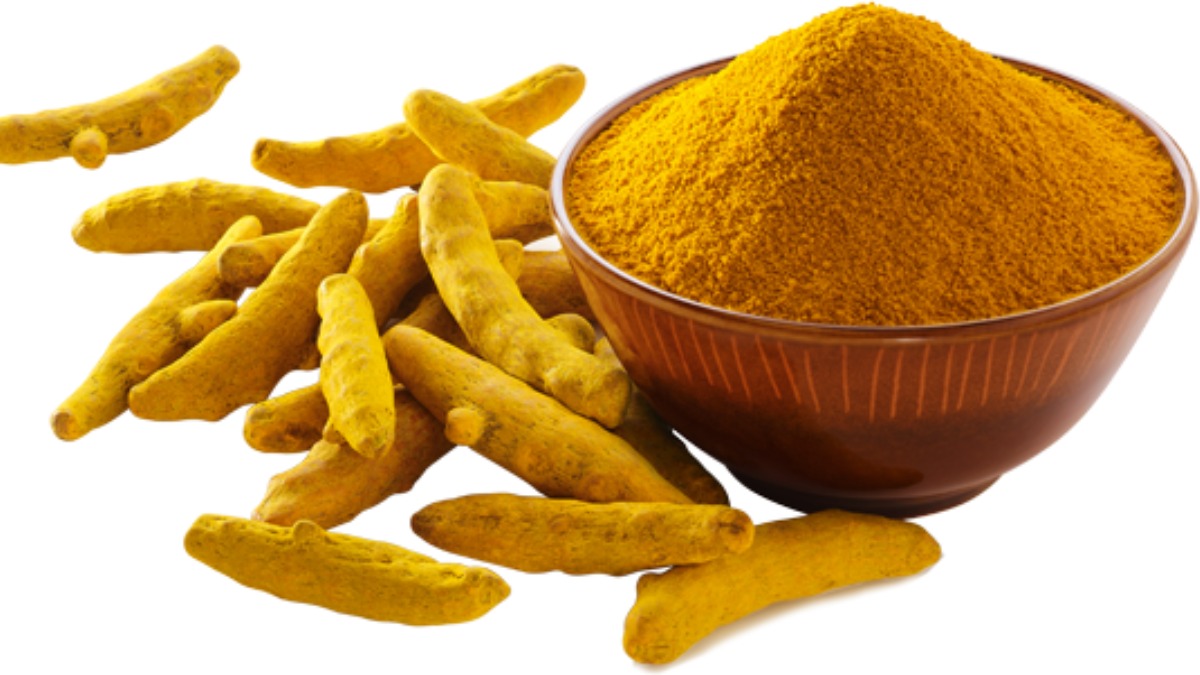 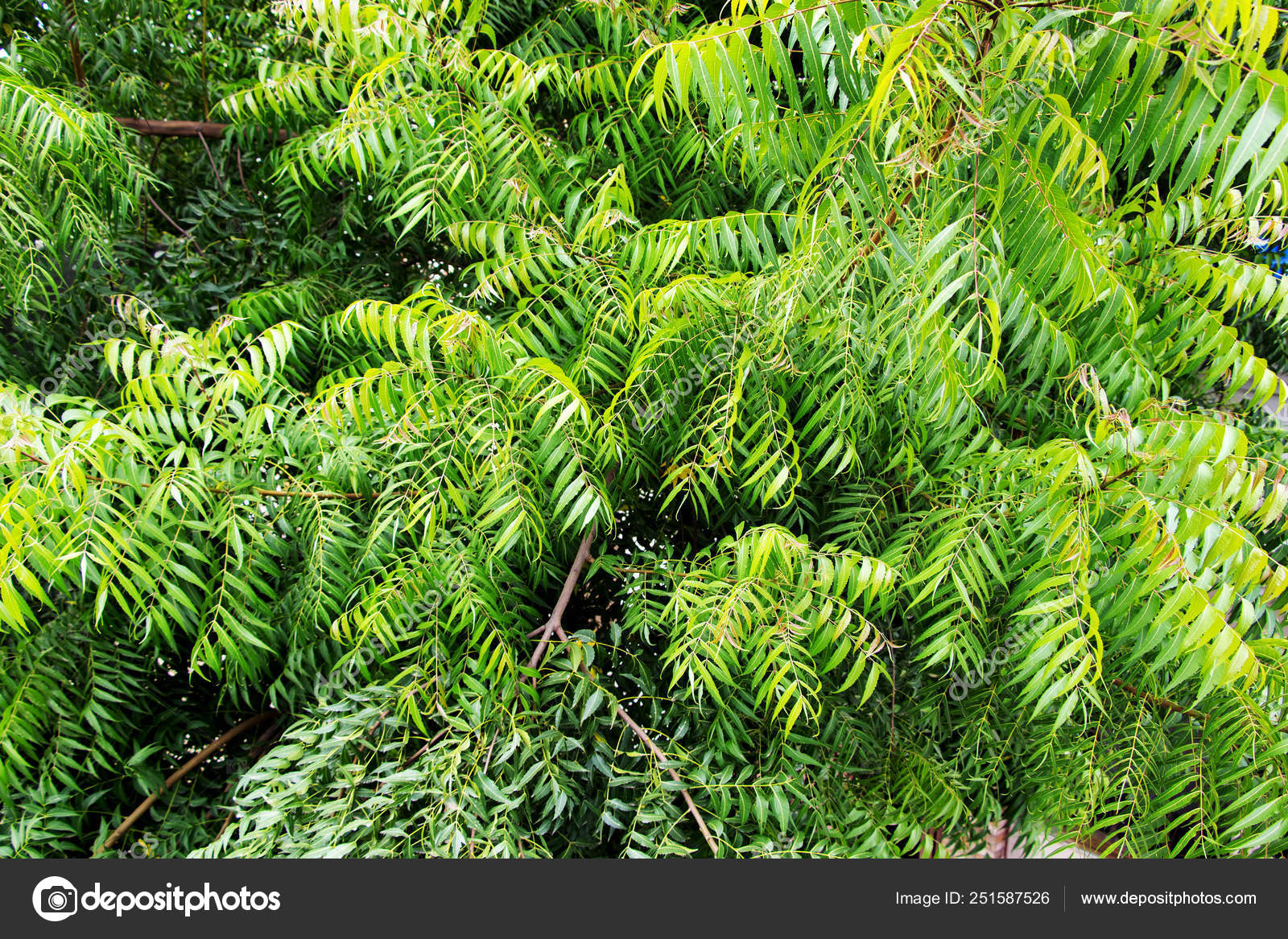 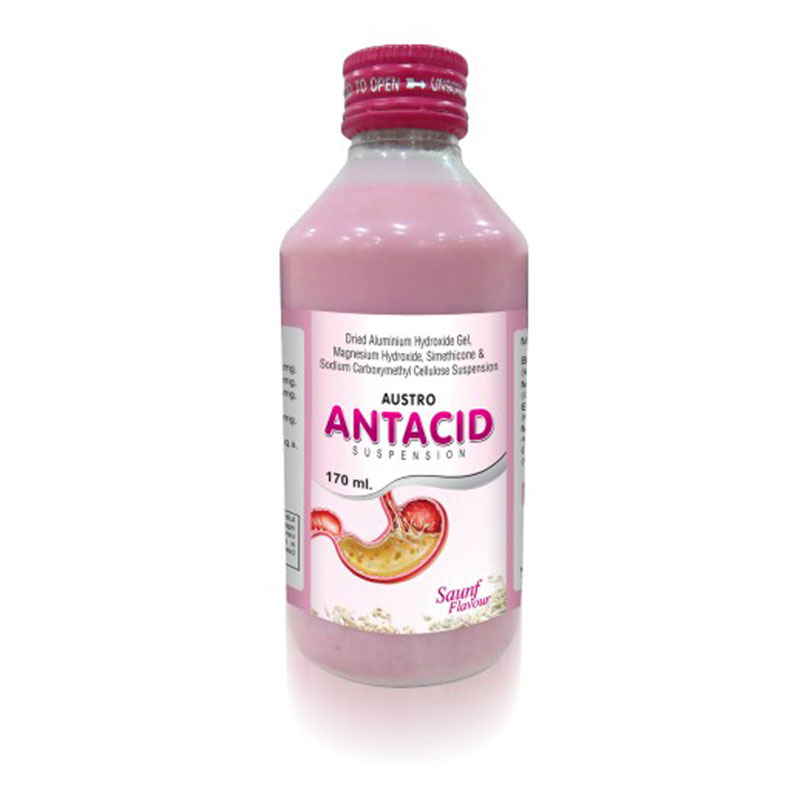 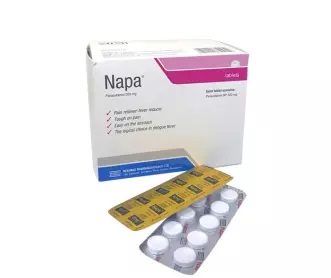 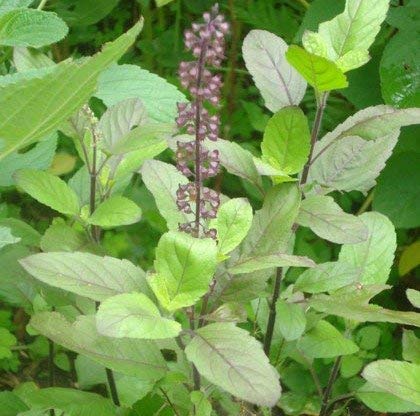 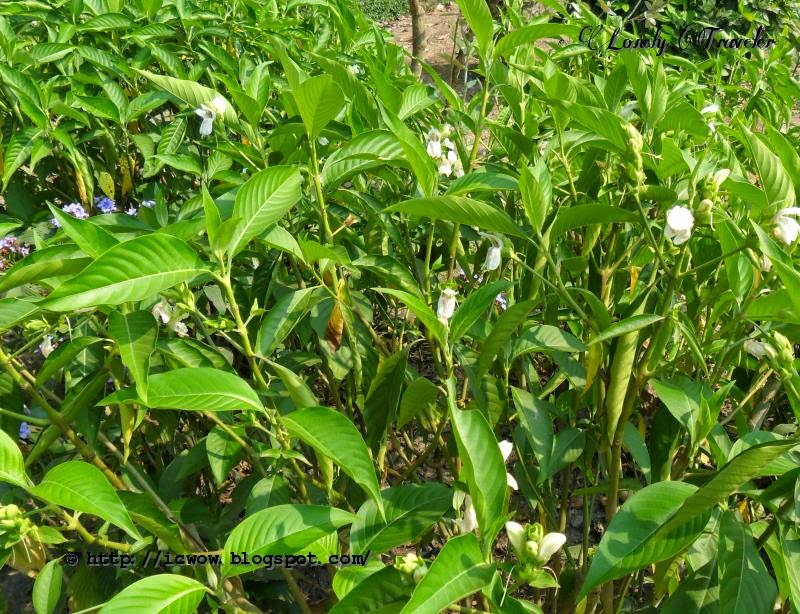 Modern
Traditional
Our today’s lesson is……
Remedies: modern and traditional
Lesson: 10
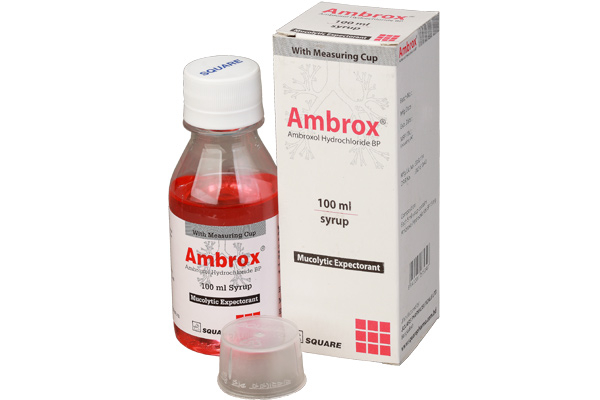 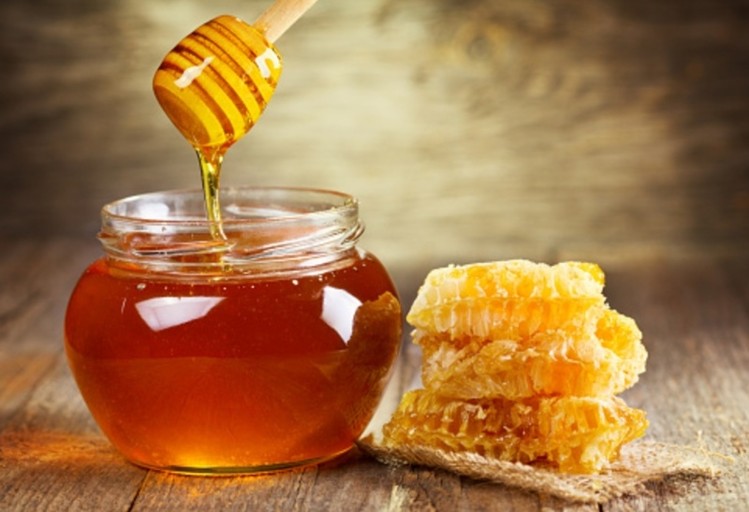 Learning outcomes.
By the end of the lesson, students will be able to ……
read and understand written instructions
read and understand texts
ask and answer questions
participate in short dialogues and conversations on familiar topics
write short paragraphs
New word
Remedy
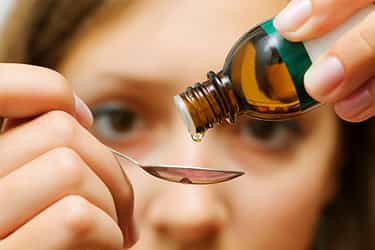 A medicine or treatment for a disease or injury.
New word
Ancient
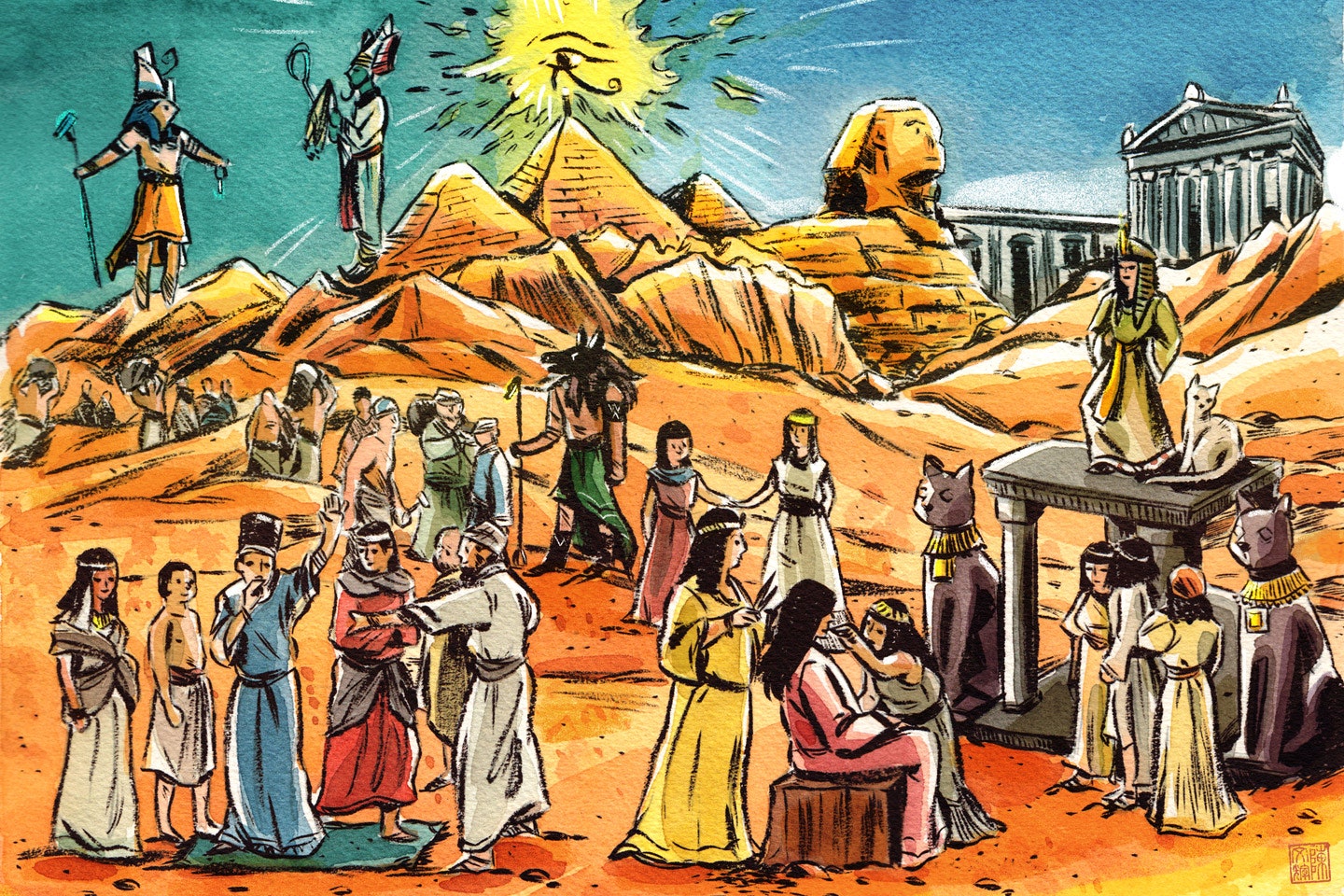 Belonging to the very distant past and longer in existence.
New word
Garlic
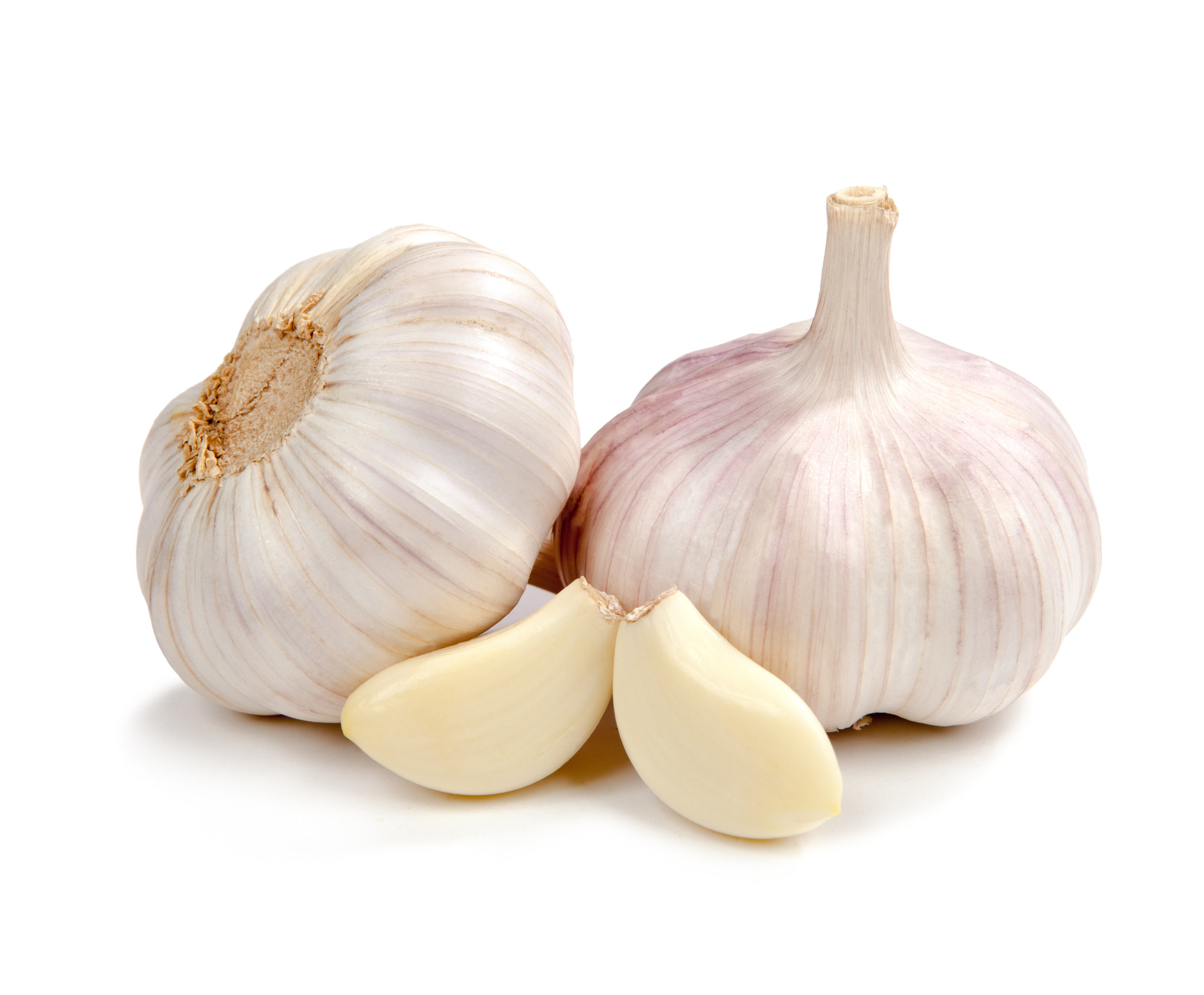 A strong smelling and pungent-tasting bulb used as a flavoring in cooking and in herbal medicine.
New word
Turmeric
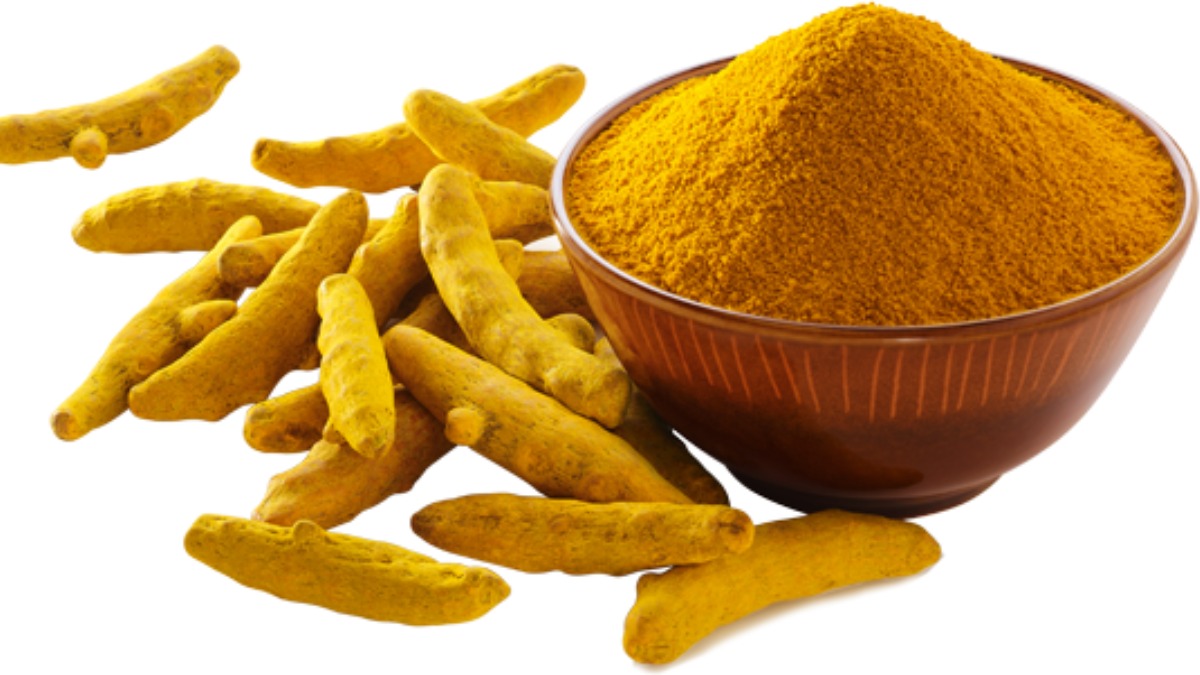 the state of having, owning or controlling something.
New word
Marigold
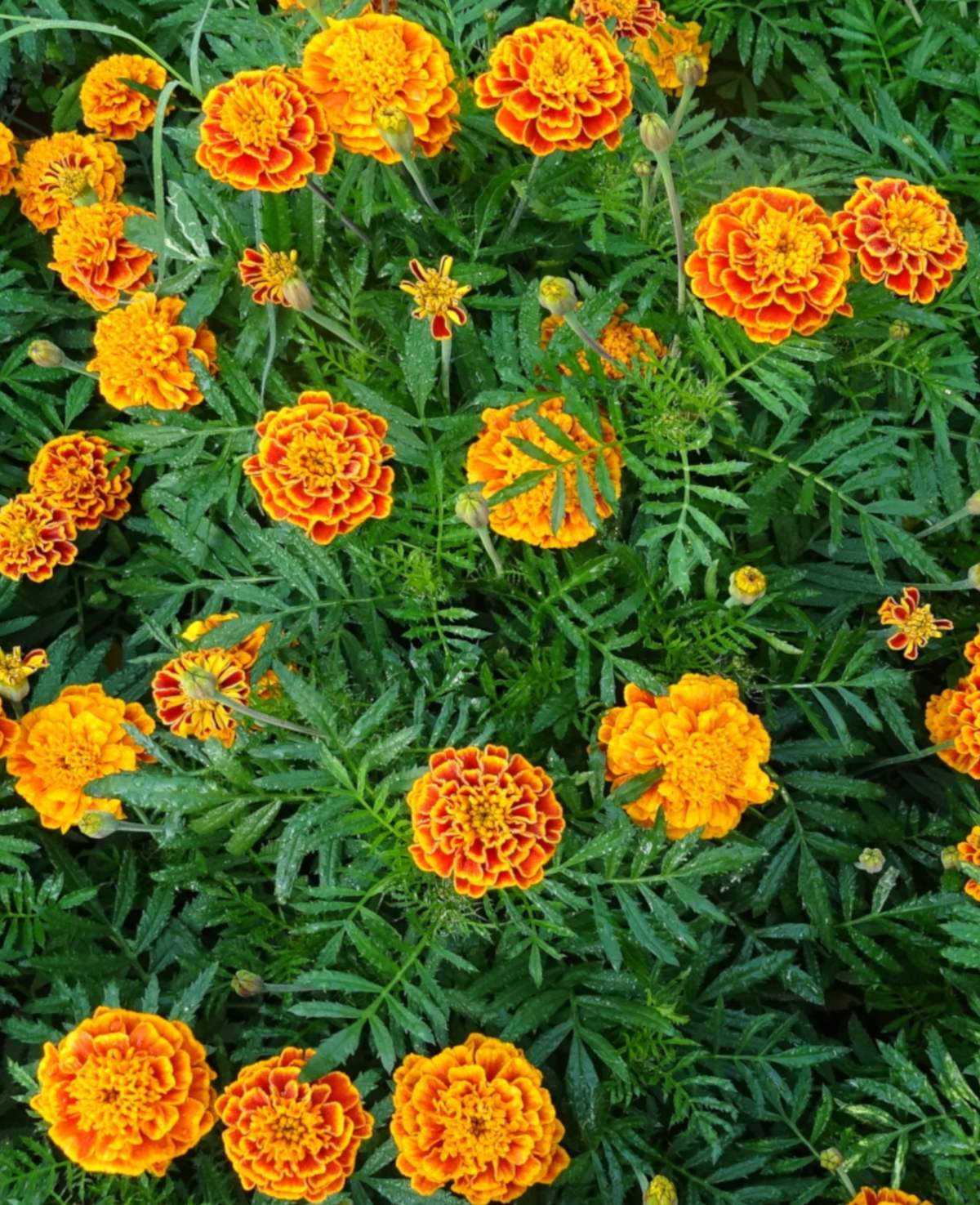 Widely cultivated yellow, orange or copper-brown flowers.
New word
Cinnamon
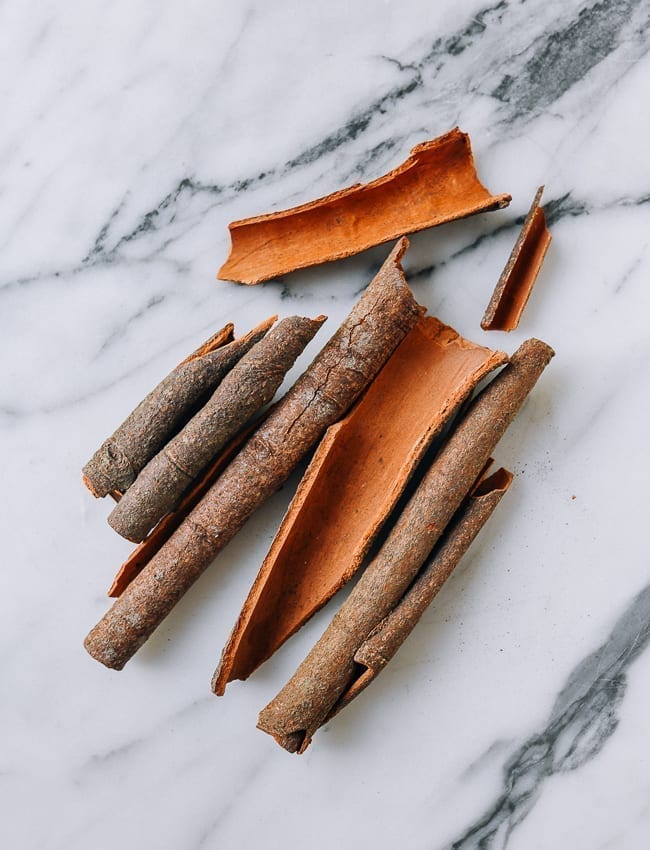 An aromatic spice made from the peeled, dried and rolled bark of a tree.
New word
Munch
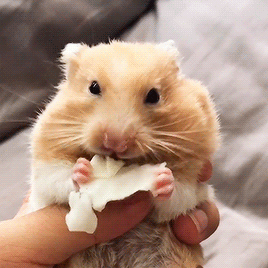 Eat something with a continuous  and often audible action of the jaws.
New word
Pinch
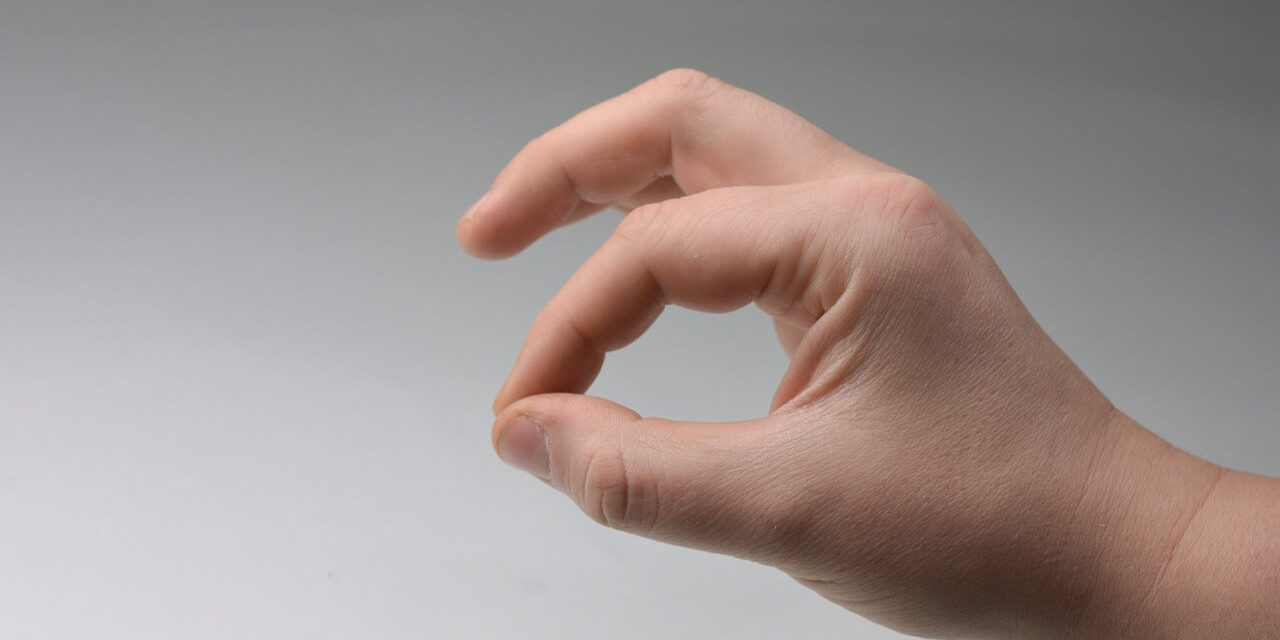 Grip something tightly between finger and thumb.
A.	Look at the following pictures. Discuss with your partner what they are. Match 	them with their names given in the box.
Honey
Antacid
Holy basil/Tulsi
Paracetamol
Neem
Aloe Vera
Savlon
Turmeric
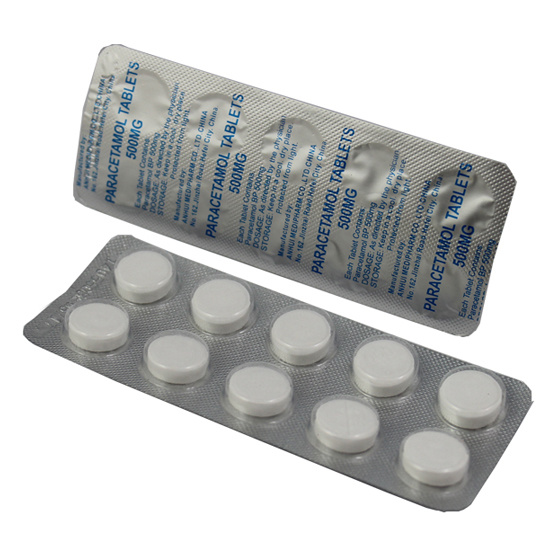 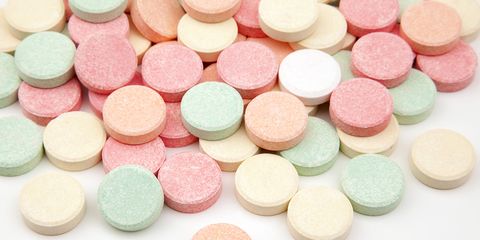 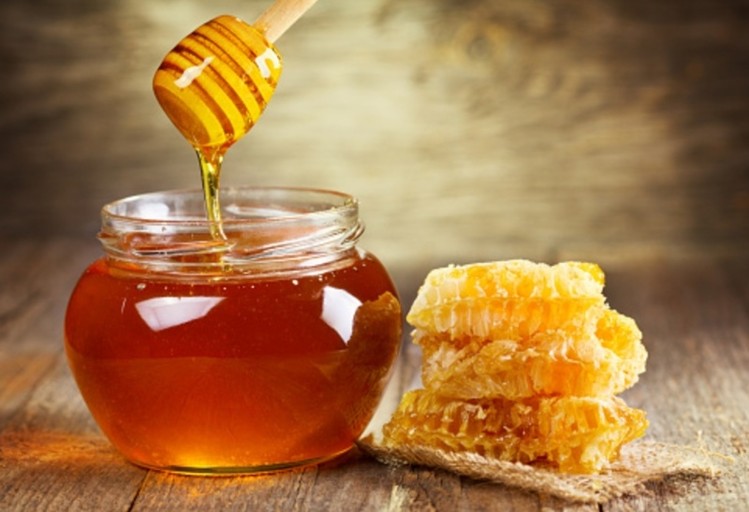 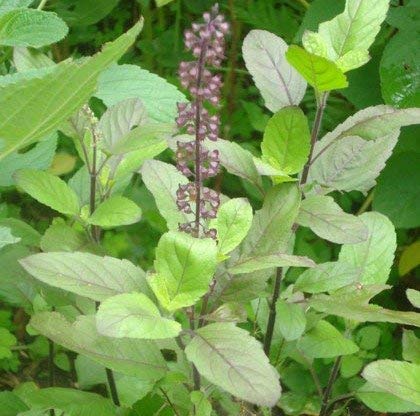 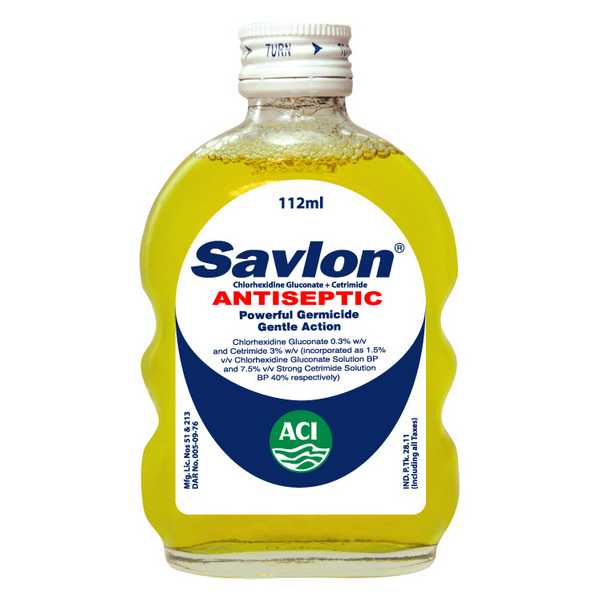 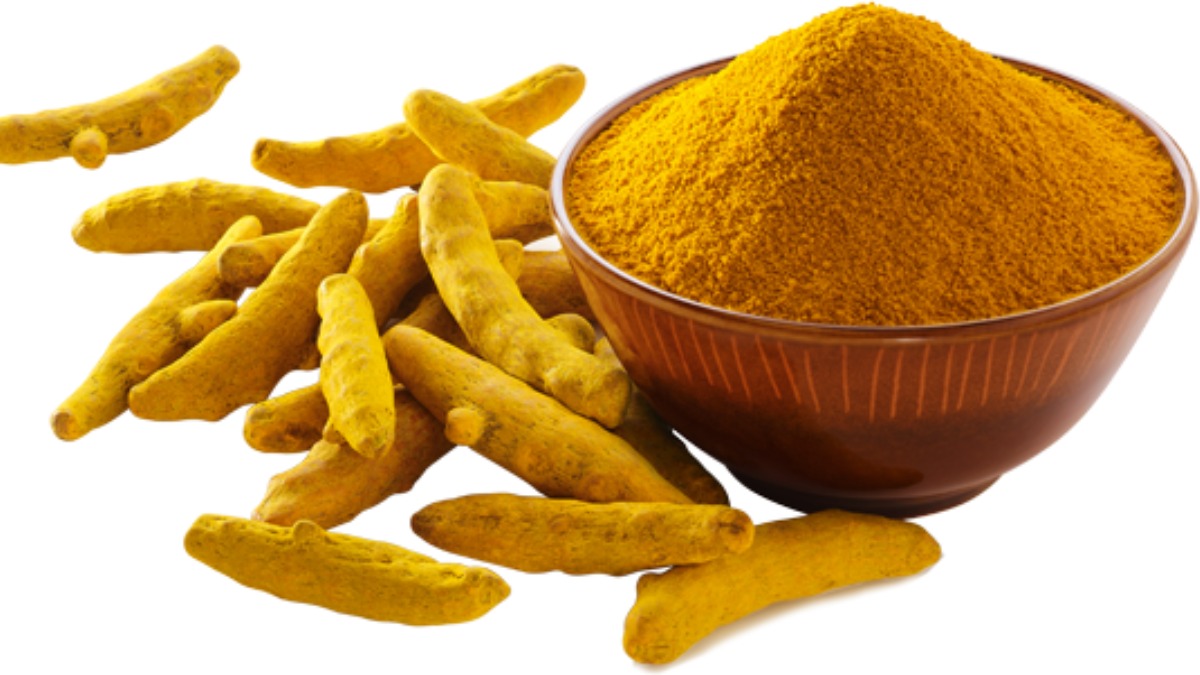 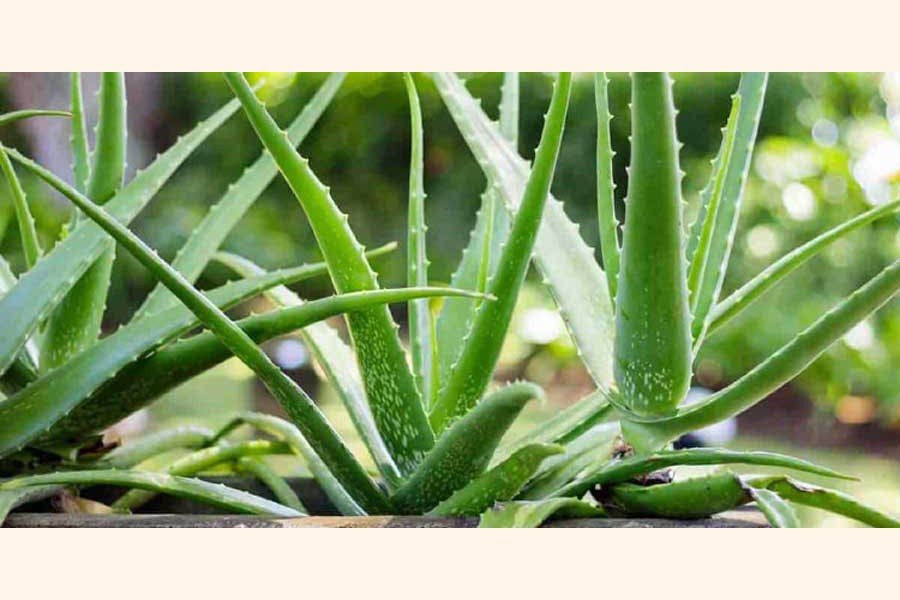 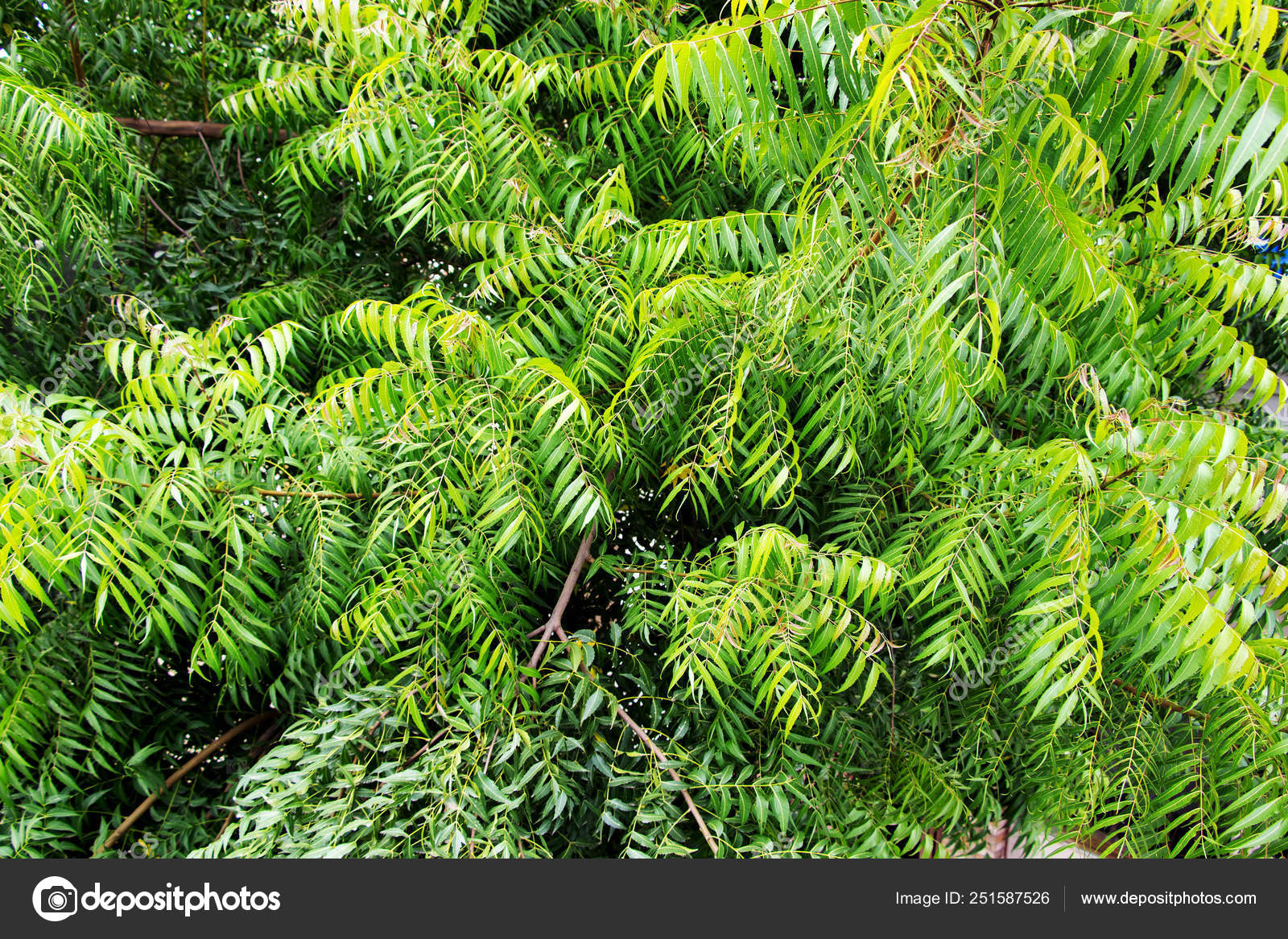 B. Read the following text.
People around the world are slowly changing their attitude towards medicine. More and more they are turning to natural cures. Natural cures are made of natural things, most often herbs and plants. History says that natural or herbal remedies are nothing new. People used them all along in different ages. Herbal medicines were used in ancient civilizations like India, China, Greece, Egypt and Rome. Some ancient treatment systems are still in practice today. They have come down through  generations.
For a minor burn injury the doctor may prescribe you a tube of ointment. But for the same, a rural grandma may put some aloe vera or use cold water. If children have cold in our country, grandmas give them honey and tulsi leaves to eat. And it works too. If you have a minor cut or wound, grown-ups may  put some turmeric, marigold or aloe vera on it. Rural people usually use garlic, neem or turmeric to cure skin problems. With experience they have seen that these remedies work. Moreover, they are easy to get, are cheap and most often are without any side effects.
Group work
B1. 	Find out the items for natural cures and chemicals. Write the names of 	natural 	cures in column A. In the column B, write the items that are chemicals.
Honey
Aloe vera
Savlon
Neem
Paracetamol
Tulsi
Antacid
Turmeric
Group work
B2. Answer the questions.
1. What are natural cures made of?
2. Are herbal cures modern inventions? Explain your reasons.
3. Which civilizations are known for herbal treatment?
4. What natural remedies are used for cold? Can you add any more     natural treatment for cold?
5. What herbal cures are used for skin problems?
Let us see the probable answers of group work.
1. What are natural cures made of?
Answer: Natural cures are made of natural things, most often herbs and plants.
2. Are herbal cures modern inventions? Explain your reasons.
Answer: Herbal cures are not modern inventions. They are ancient. Some of the treatment systems are still in practice today. Since then we know them.
3. Which civilizations are known for herbal treatment?
Answer: Some ancient civilizations like India, China, Greece, Egypt and Rome are known for Herbal treatments.
4. What natural remedies are used for cold? Can you add any more natural treatment for cold?
Answer: The natural remedy used for cold is eating tulsi leaves with honey. I am familiar with another natural remedies used for cold and it is- taking lemon juice and honey mixed in lukewarm water.
5. What herbal cures are used for skin problems?
Answer: For skin problems, garlic, neem or turmeric are used.
C. Work in pairs. Complete the following expressions with words from the box.
1. a __________ of ointment
2. a __________ of aspirin
3. a __________  of bandage
4. a __________  of foot spray
5. a __________ of tissue
tube
box
package
bottle/can
package
Now write down some sentences using these phrases.
D. Read the dialogue and practise it in pairs.
Pharmacist	: Good morning. Can I help you?
Mr. Arman	: Do you have anything for dry skin?
Pharmacist	: Well, you may try this new body lotion. It’s good. Or, 		   you can try this brand of olive oil. Olive oil is also 		   good for dry skin.
Mr. Arman	: Well, I think I’ll take the lotion. How much is it?
D. 	Work in pairs. Read the following situations and then make short 	conversations for 	each situation. Use can, could, may, should, etc. where 	necessary.
1. 	You want your teeth to be strong. Ask for a good toothpaste. Your 	partner will suggest or offer one.

2. 	Decide first what you want to buy and ask for it. Your partner does not 	have what you want but he/she has something similar. 

3. 	You have slightly cut your finger. You ask for something to put on it. 	Your partner suggests ‘Bandaid’. 

4. 	Your mother has a headache. You ask for medicine. Your partner gives 	you ‘Vicks’.
E.	People with a cold, a fever, or the flu often go to the doctor for help. But many 	people in our country also use home remedies for common illnesses. Read about 	some simple home remedies and answer the following questions.
Cough
For children’s cough, grandmas give two tea-spoons of basil leaf/tulsi juice with one spoon of honey. It works excellent.
Some people take grape juice and honey too. It is also good for dry cough. Hot milk with honey is also useful in cough problems. 
You can take ginger tea which is also a useful home remedy for cough.
Cold
Lemon juice is good for any cold because it contains vitamin C. Vitamin C increases body resistance. Lemon juice, hot water and honey together work well in healing common cold.
Toothache
In normal toothache, keep a clove in your mouth. Place it in between the aching teeth and suck on it. You can even apply clove oil on the affected tooth.
Garlic also cures toothache. Place a clove of garlic on the aching tooth and munch mildly. Its juice will work as a relief.
A pinch of pepper powder mixed with common salt works well on the aching tooth. It’s especially effective against the increased sensitiveness of the teeth.
Headache
Eating apples gives good result in headaches. While eating, add a little salt to it. 
When headache is caused by cold winds, cinnamon works the best. Make a paste of cinnamon by mixing in water and apply it on your forehead.
E1. Learn these words:
ginger
আদা
cinnamon
দারুচিনি
resistance
প্রতিরোধশক্তি
sensitive
সংবেদনশীল
clove
লবঙ্গ
কড়মড় করে চিবানো
munch
garlic
রসুন
চিমটি
pinch
pepper
গোলমরিচ
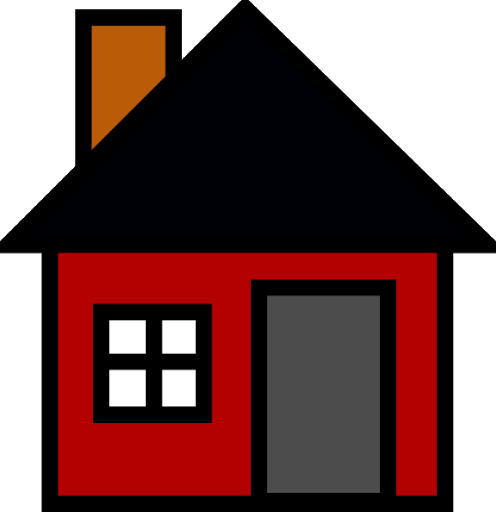 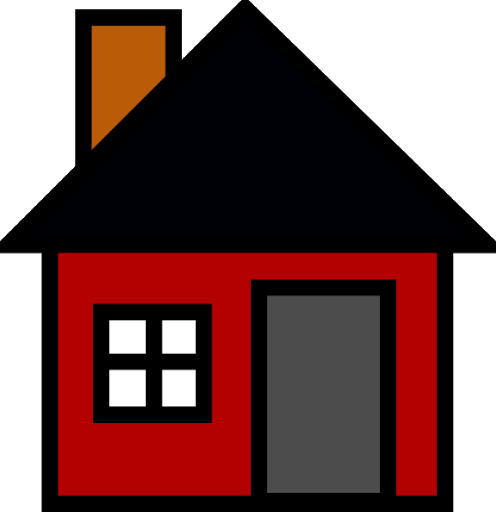 Home work
E2. Do you know of any other home remedies that people use in our country? Ask your parents/relatives and make a list of such remedies other than the items given in your text.
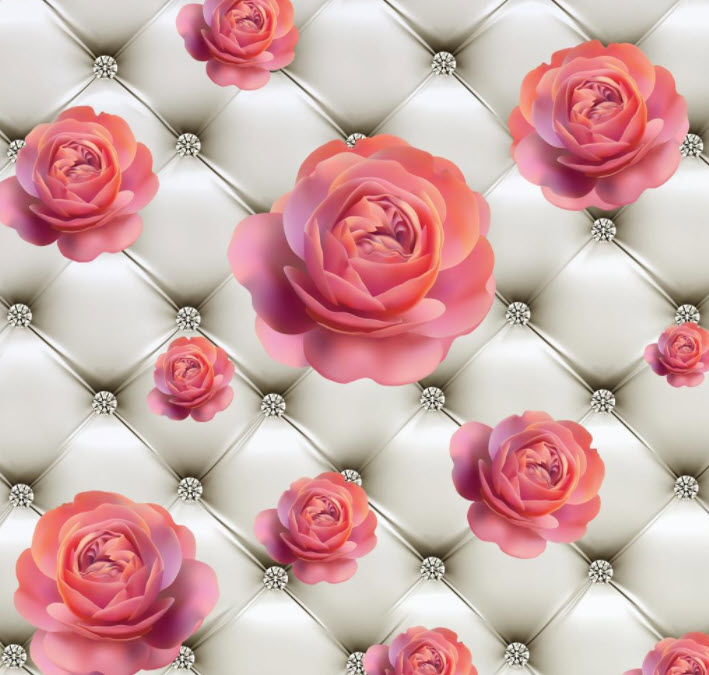 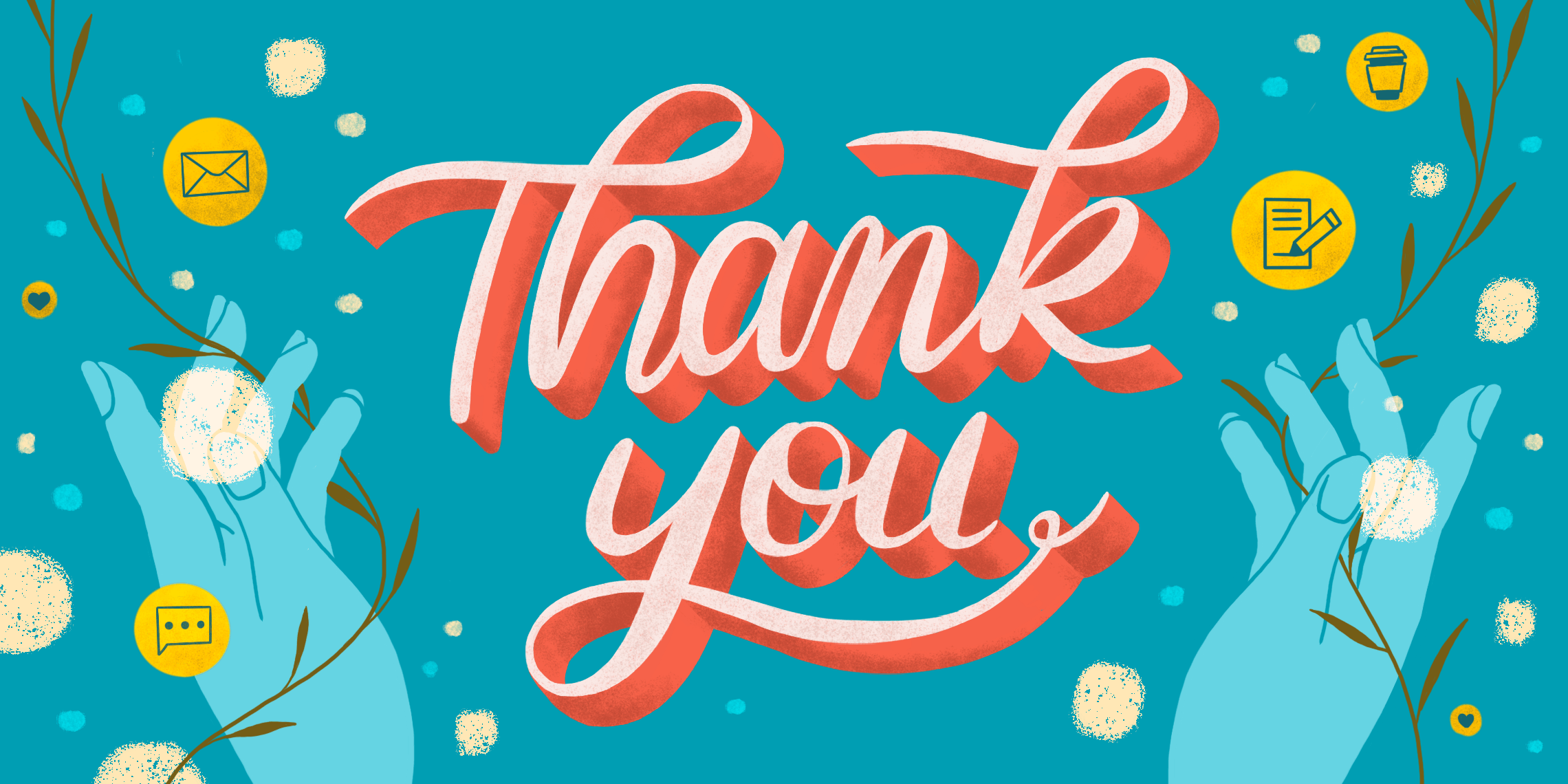 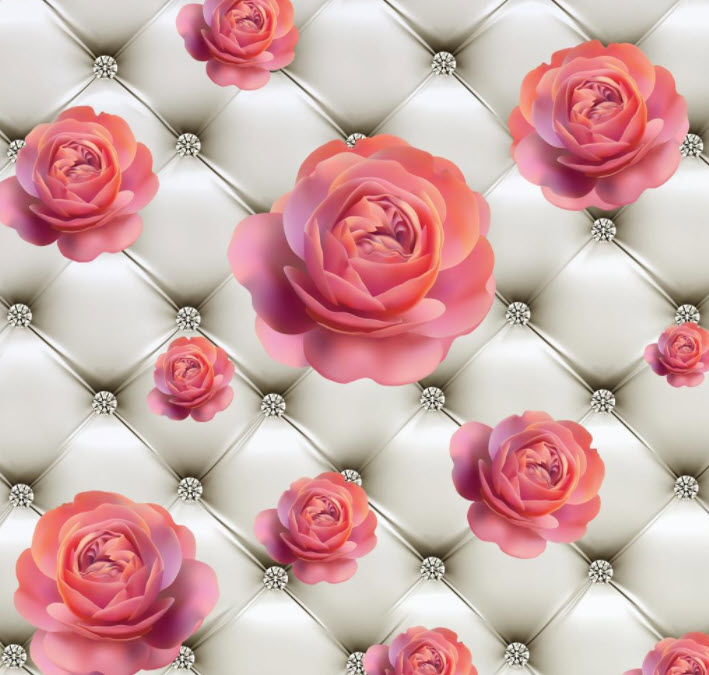